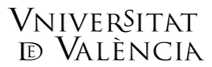 Utiliza, a ser posible, la mascarilla en las zonas comunes interiores del edificio
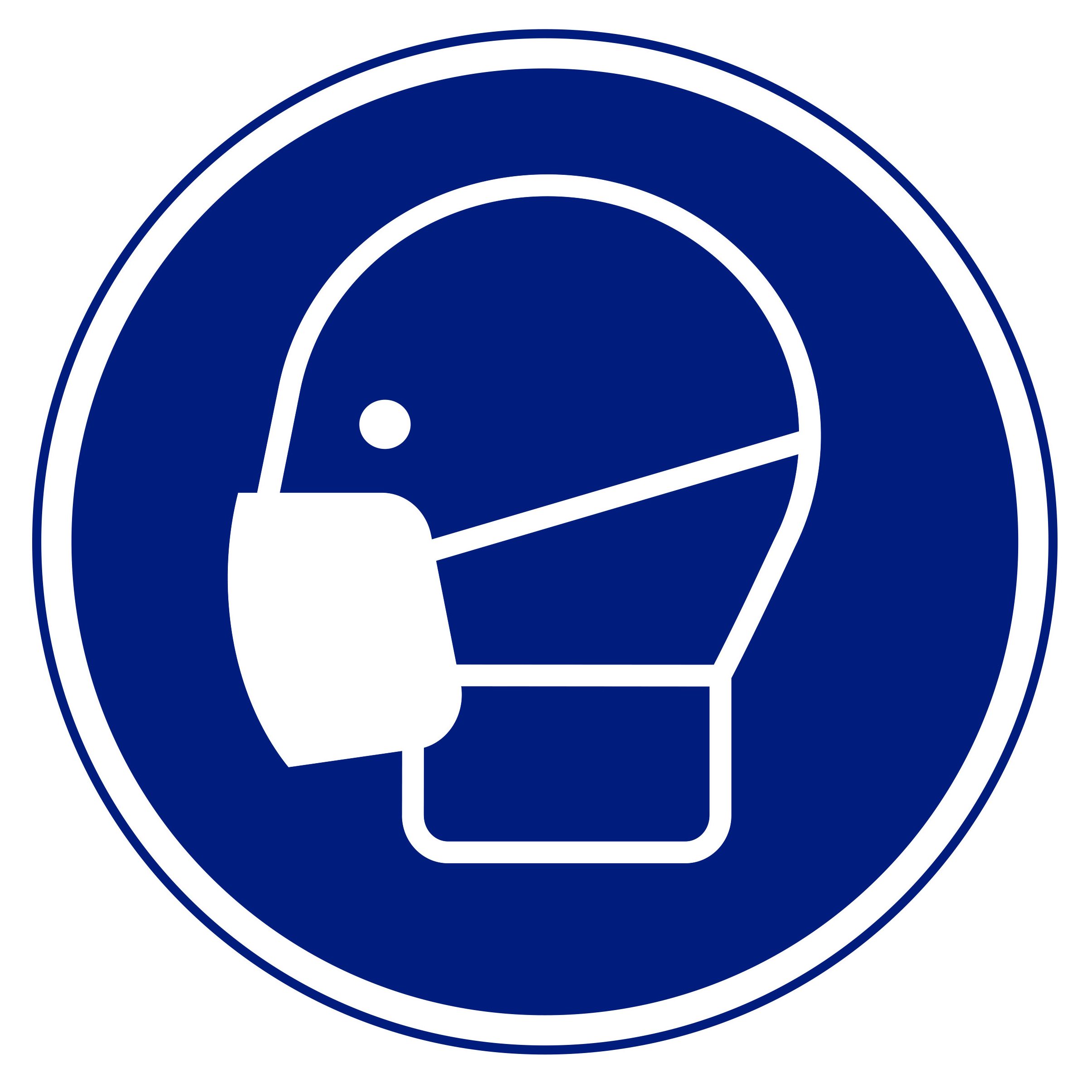 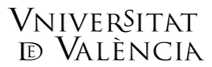 Mantenga la distancia interpersonal de 1,5 metros
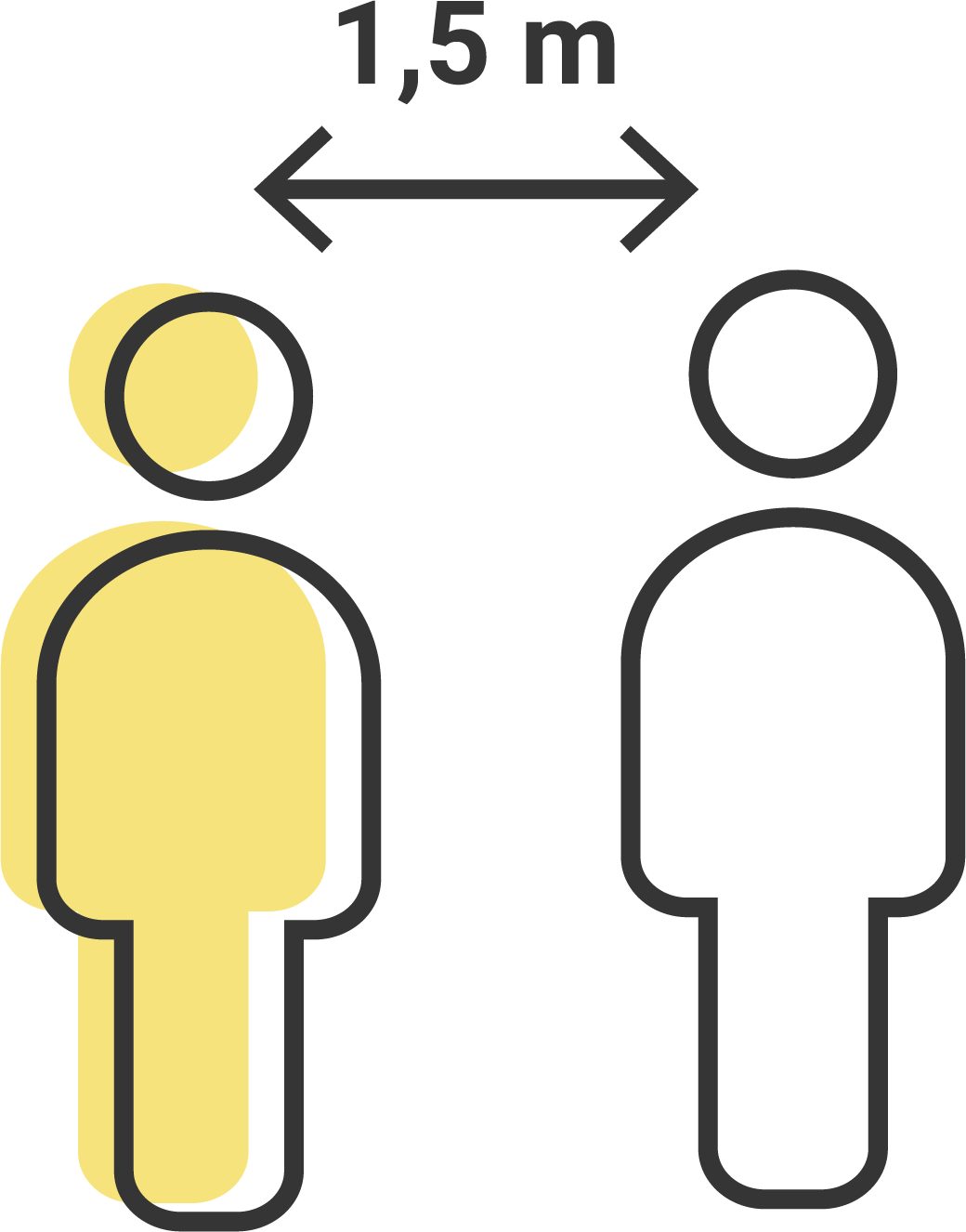 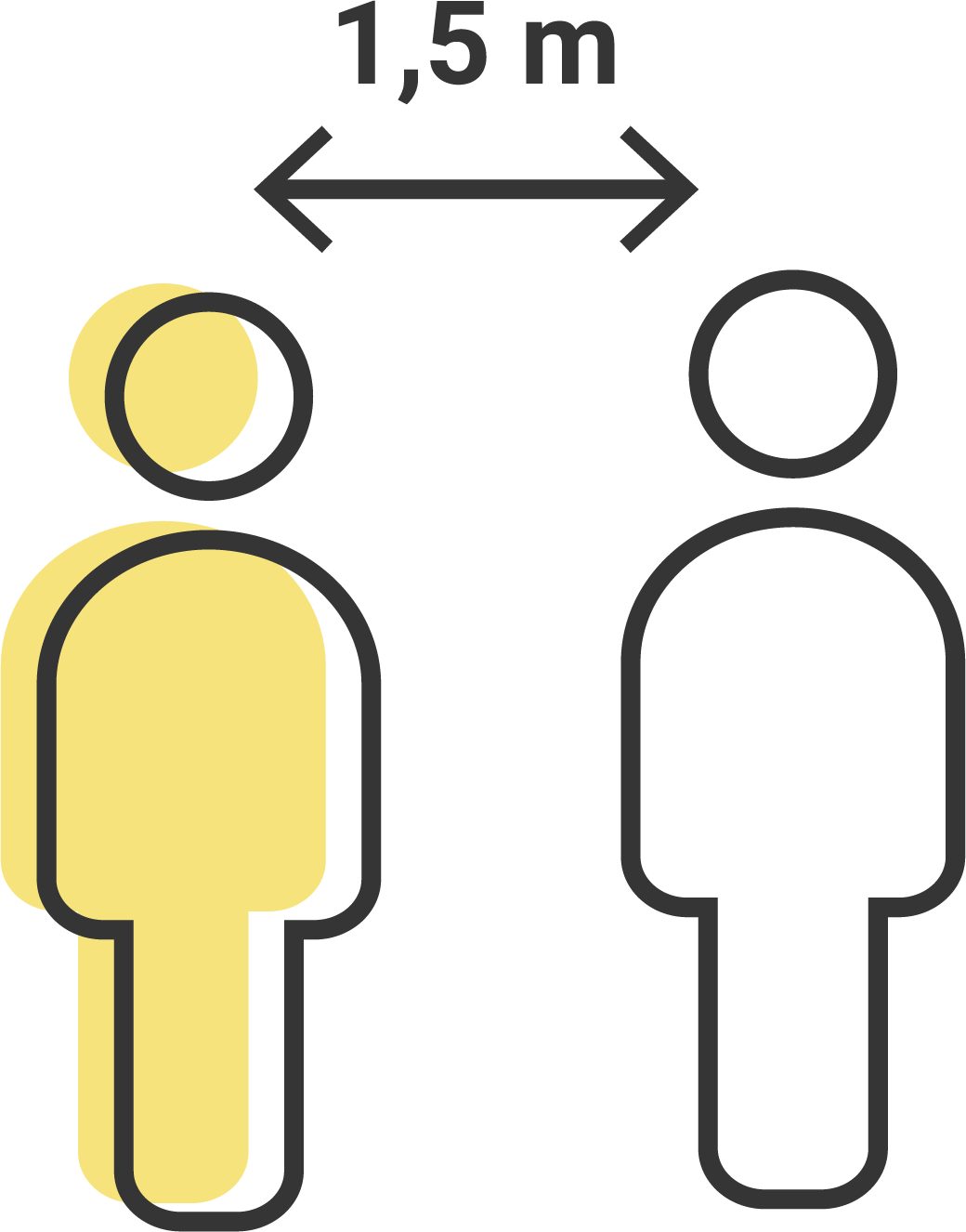 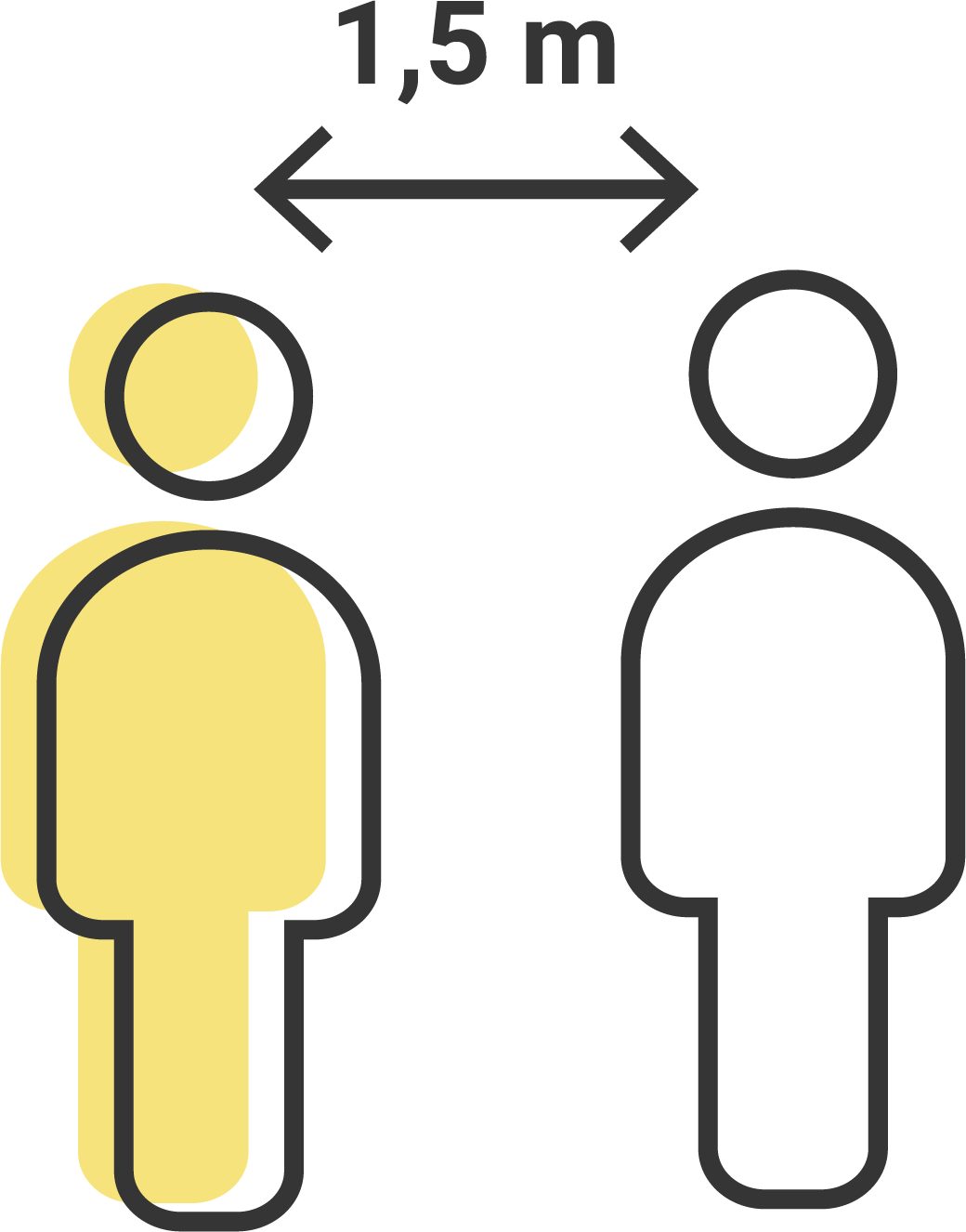 1,5 m
1,5 m
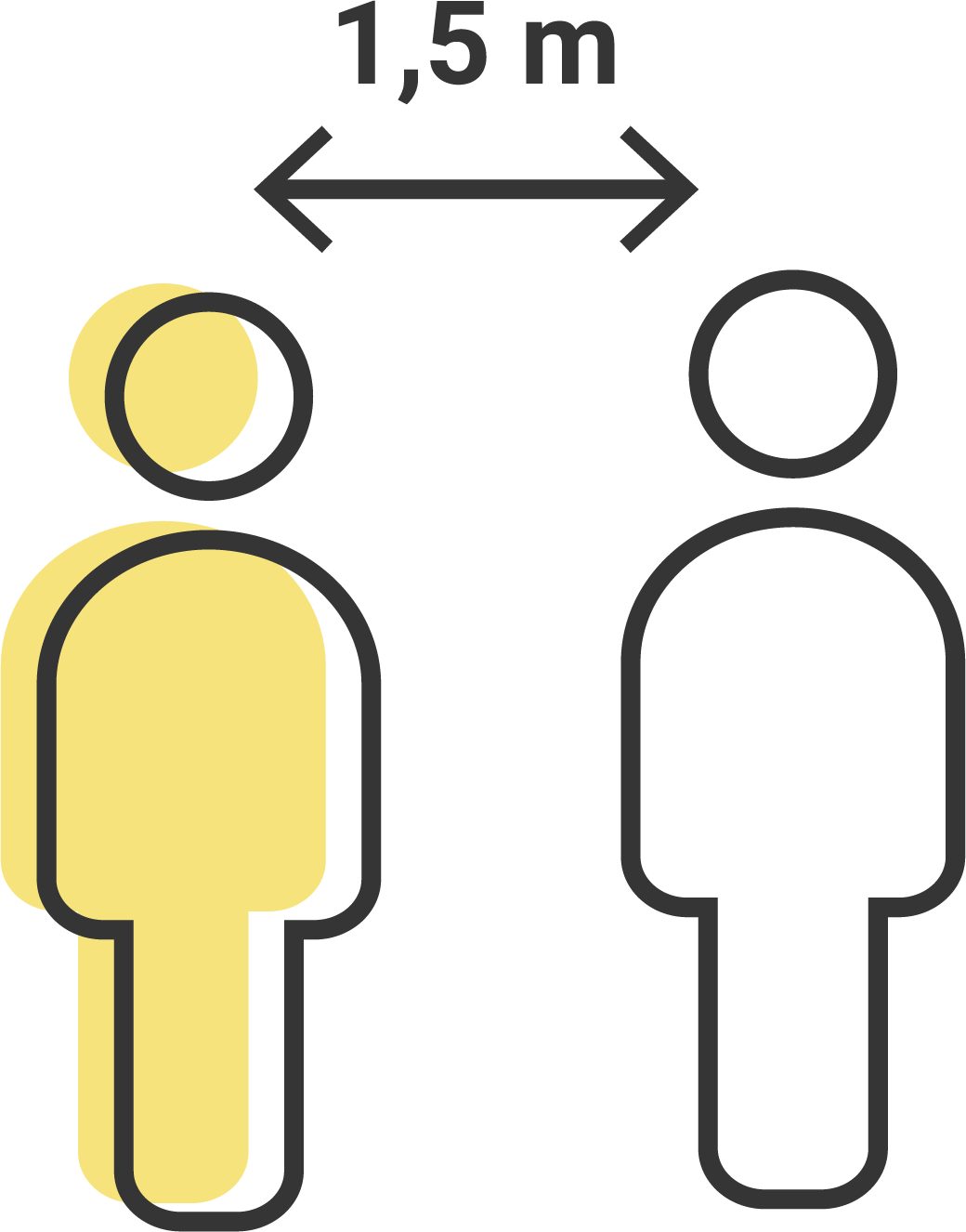 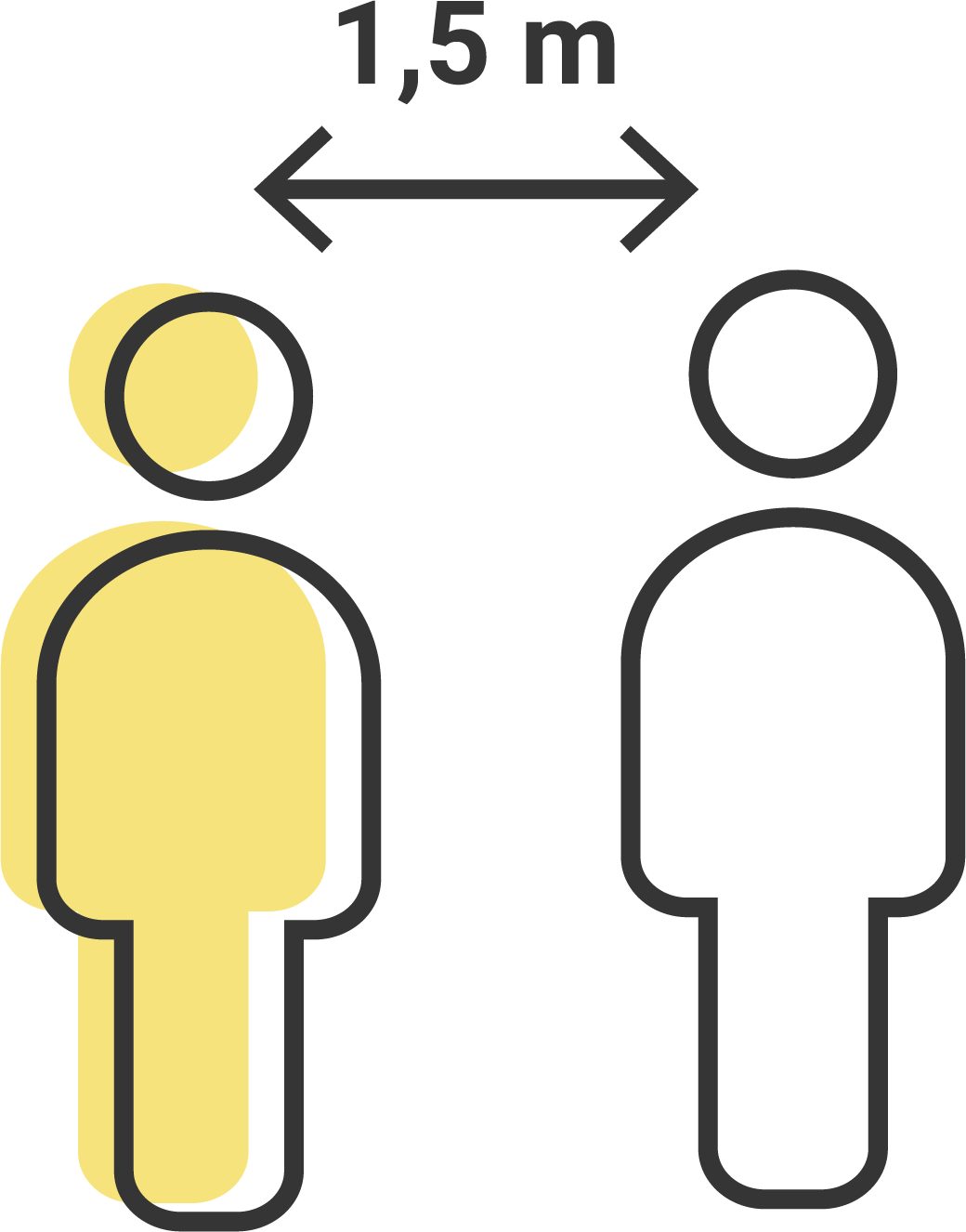 1,5 m
1,5 m
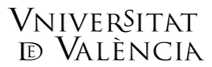 Para el personal UV, recoger la mascarilla en las conserjerías o secretarías
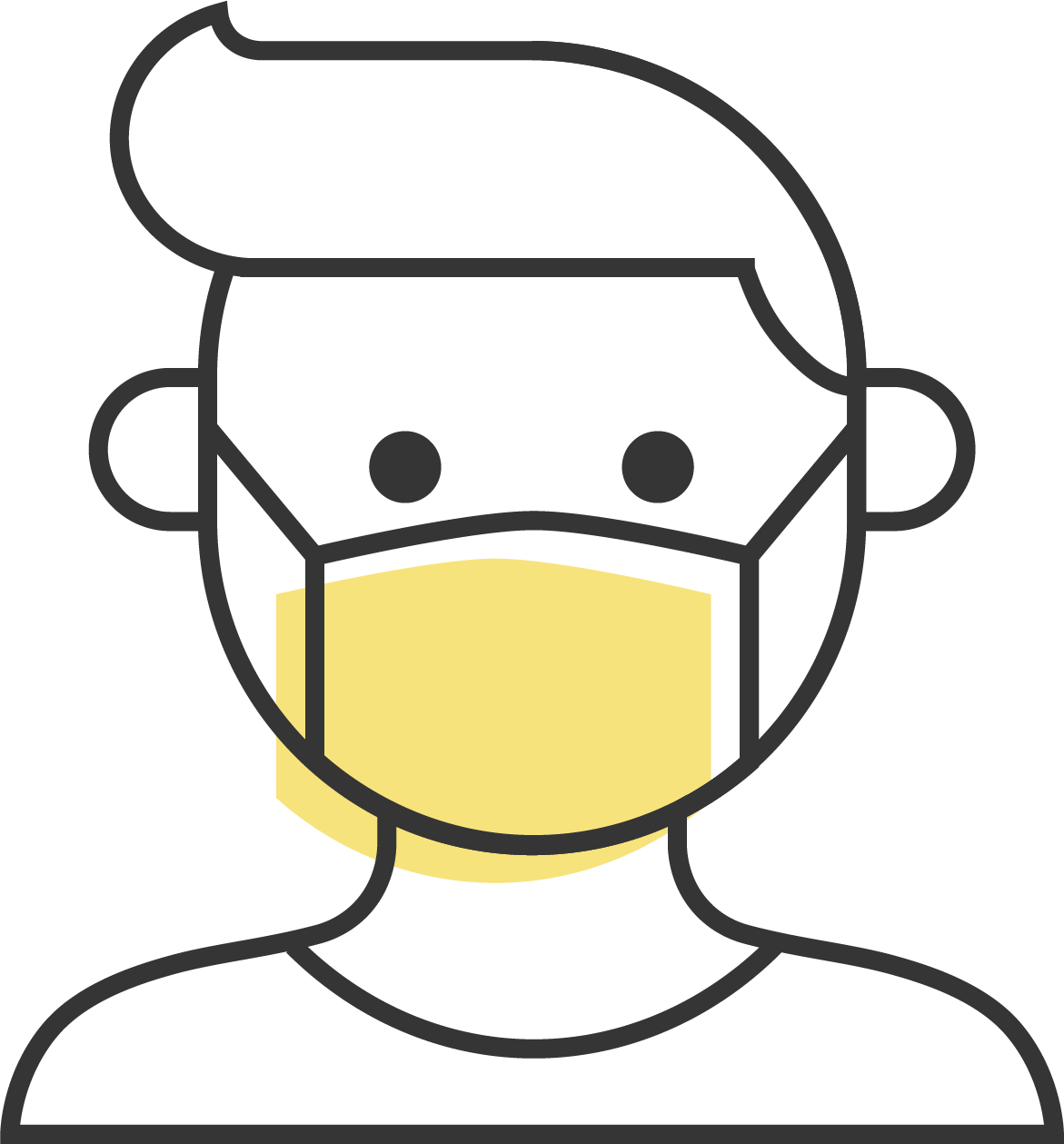 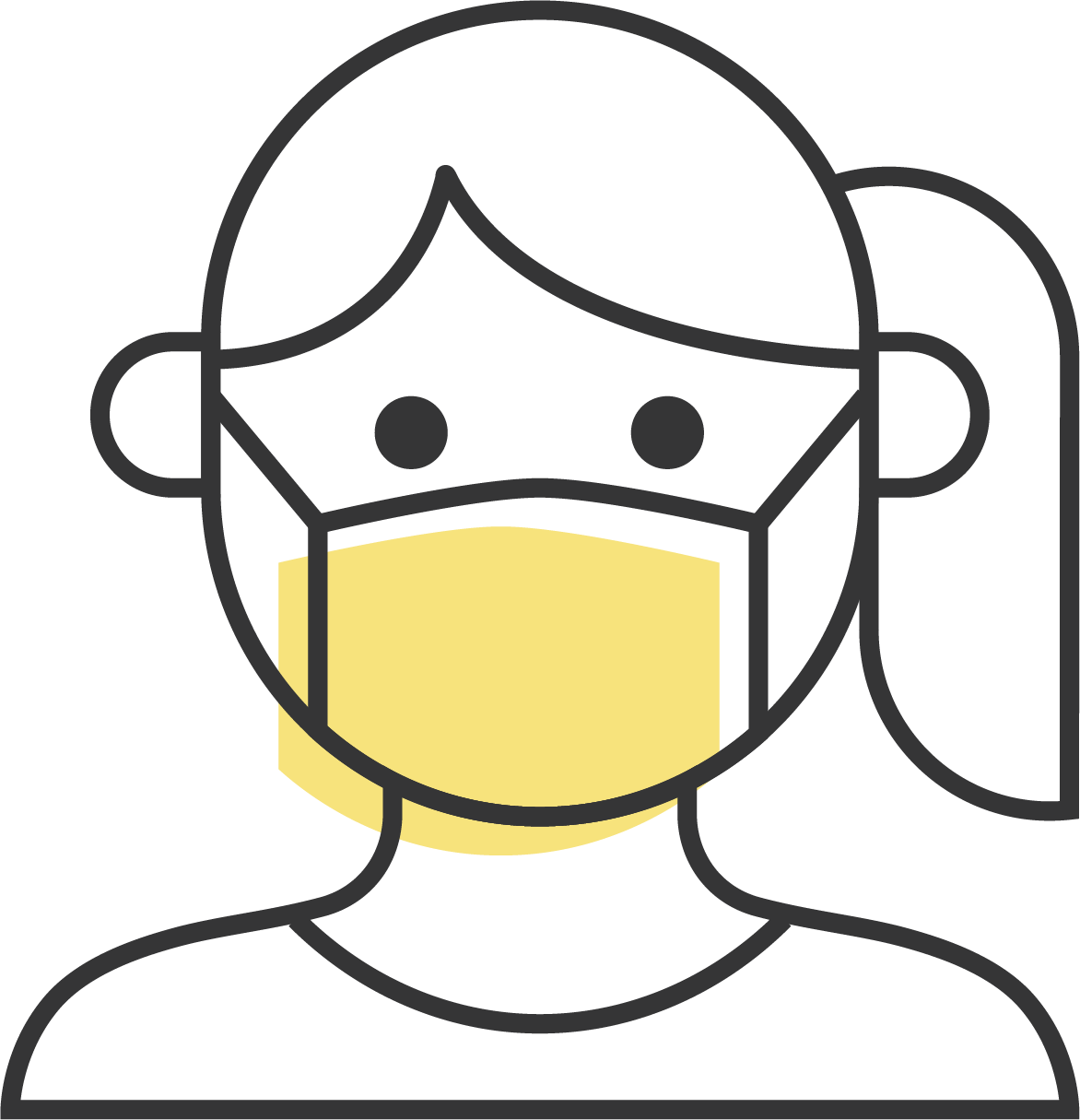